Uttarakhand Public Works Dept. 


Formation of Contracts , Legal Principles

 Two Days Work shop on 
  Contract Management 
 
5-6 January 2024 ,Dehradun 
Dr. Sridhar Mothe
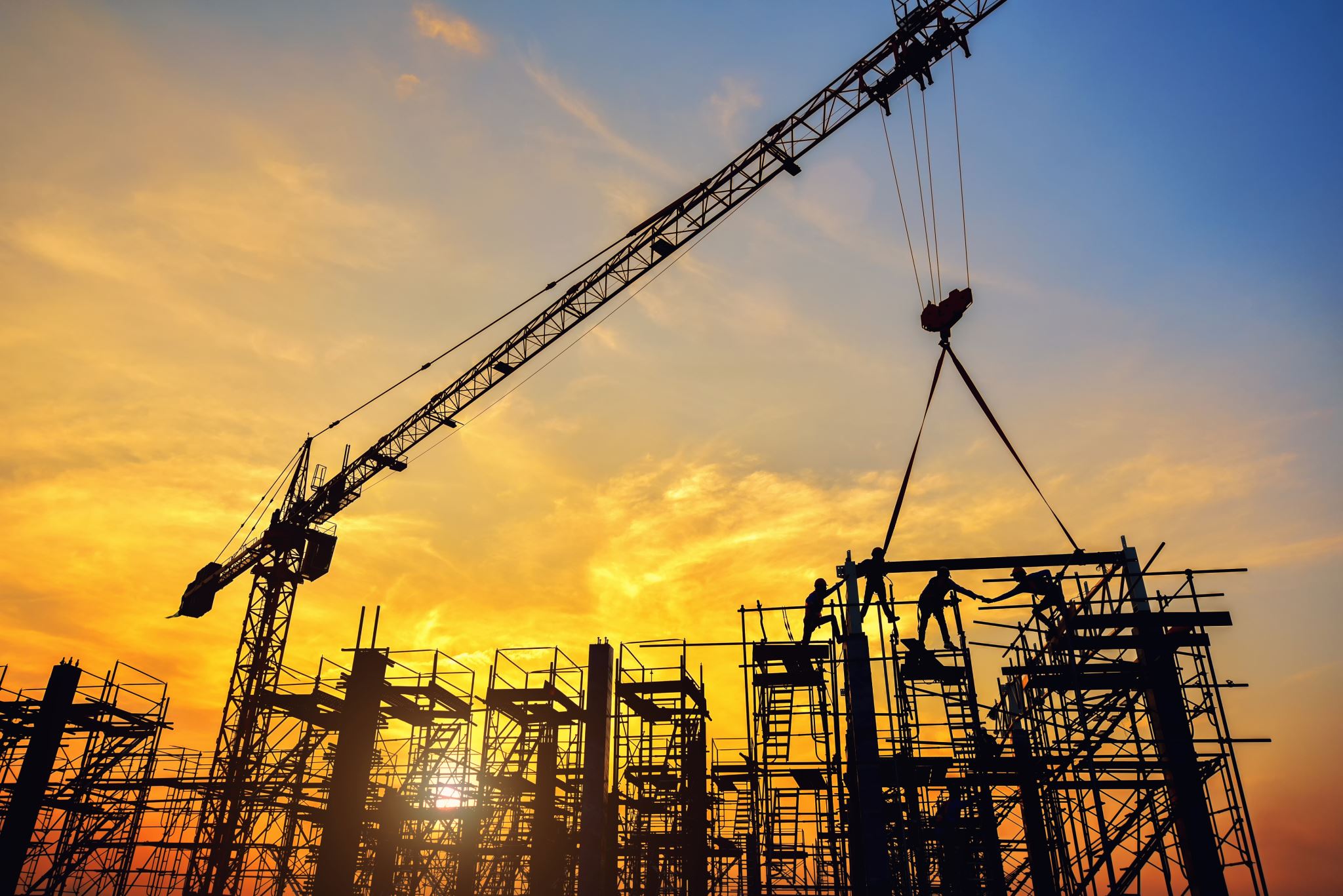 Formation of Contracts
Understand various stages of bidding process and legalities involved  
First stage is submission of bid / offer referred as proposal 
Indian Contract Act 1872 (Act) deals with all aspects and law 
 Sec 2 (b) of Act : a proposal when accepted becomes a promise
Offer 			
			Acceptance 
Sec 2(b) : on acceptance of   proposal - promise
Sec 2(a) : ‘Proposal’ is willingness to do or to abstain from doing anything
Every bid has a validity period 
Sec-6(2)  : If no validity then reasonable period
Distinction between Bid , Invitation to bid
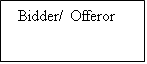 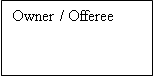 Counter Offer / Counter Proposal 
			Offer
			Counter Offer                                                   			Confirmation 		
	  Acceptance 
Original offer lapses on three eventualities 
		- expiry of validity                                        		- receipt of counter offer                              		- withdrawal of offer
 Whether a communication is a counter offer  depends upon facts, contents and intention of parties
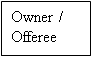 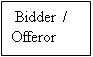 Agreements and Contracts
Sec 2(e) : Agreement is defined as every promise and set of promises forming consideration of each other
Sec 2(h) : Contract is defined as an agreement enforceable by law 
Thus for formation of contract two criterion – an agreement and legal enforceability  
 Sec-10 of act specifies the criterion for agreements to be qualified as contracts 
Though legal meanings are different – Contracts and Agreements  are used synonymously
Acceptance of Proposal
Sec-7 of Act : Acceptance of offer shall be absolute  and unconditional 
 Sec-4: Specifies when communication of acceptance is complete 
Acceptance Communication : LOA / LOI / Work order – intentions of the parties , wordings of letter important to judge validity
When a binding contract is formed between parties
Implied Contracts
Express promises , Written form contracts
Implied Contracts – Sec-9 of Act
Based on offers , acceptance implied
Whether contracts can be Oral 
Agreements for arbitration  to be in written form 
Govt. Contracts – Article 299 of the Constitution provisions
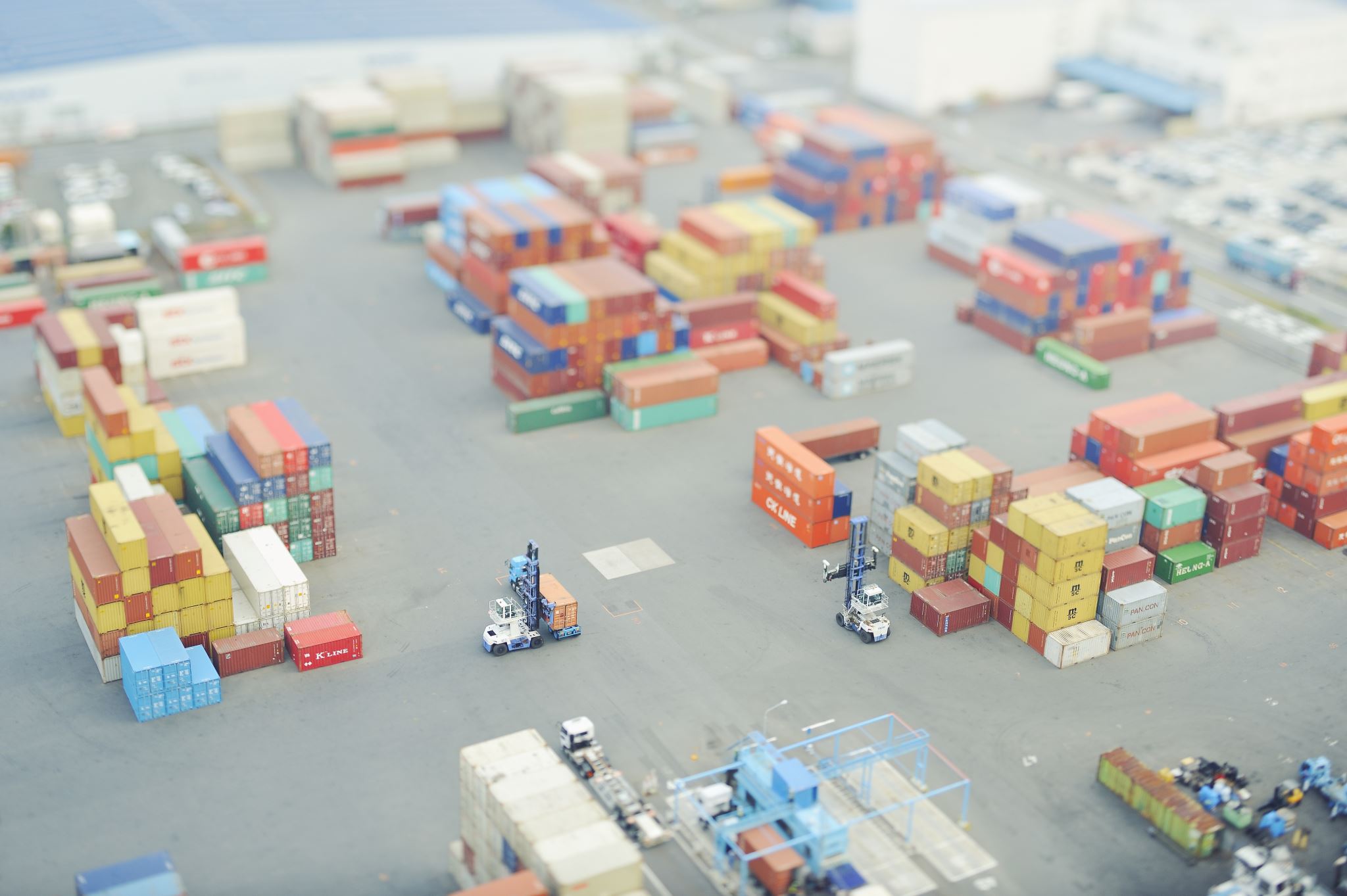 Article -299 : Contract made by Govt. in exercise of executive power must be express
 to be made on behalf   heads of union or state 
Execution of contract by duly authorized
Legal Issues in Tendering 
There is one essential principle in tendering for Govt. Contracts 
Article-14 of Indian Constitution, as a fundamental right,  ensures the guarantee to every person right to equality before law 
When Govt. as a state is inviting bids, in the process of bidding there shall not any discrimination towards any person
Again there shall be fairness in the process
Aggrieved persons / parties challenge the actions of the State under article 226 of the Constitution by filing Writ petitions in courts ( Writs / Orders)
Legal Issues in Tendering 

High Courts have Jurisdiction under this article  for enforcement of fundamental rights
In general such writ petitions are made with allegations pertaining to qualification criterion, rejection of applications for tenders , not considering eligibility in PQ
Ineligibility for participation in tenders
There may be bottlenecks in tendering process trying to stall the process , seeking court stays and restraints on actions of the dept.
Fairness , transparency , accountability are need of the hour as a matter of policy and internal regulations
Case Law on Revocation of Offer

Sec-5&6 of the Contract Act stipulates that revocation of proposal can be made before acceptance of proposal.
Invariably in tenders withdrawal of bids is not permissible and in such a case EMD is forfeited
Now a question arises when the bidders have a statutory right to withdraw, can the EMD forfeiture on bid revocation infringe this statutory right
Law is well settled : Case Law : AIR 2011 SC
 State of Haryana & Ors. Vs Malik Traders 
It is ruled that these are two separate issues and an implied contract for bidding  exists on EMD forfeiture
Whether Time is Essence of the Contract

Sec-55 of the Contract Act deals with eventualities on delayed performance where the Time is essence 
Also the case in which Time is not the essence of the contract 
Case Law : Hind Construction Contractors Vs State of Maharashtra ( AIR 1979 SC 720 )
Whether time is the essence of the contract or not depends upon the terms of the contract and understanding of the parties
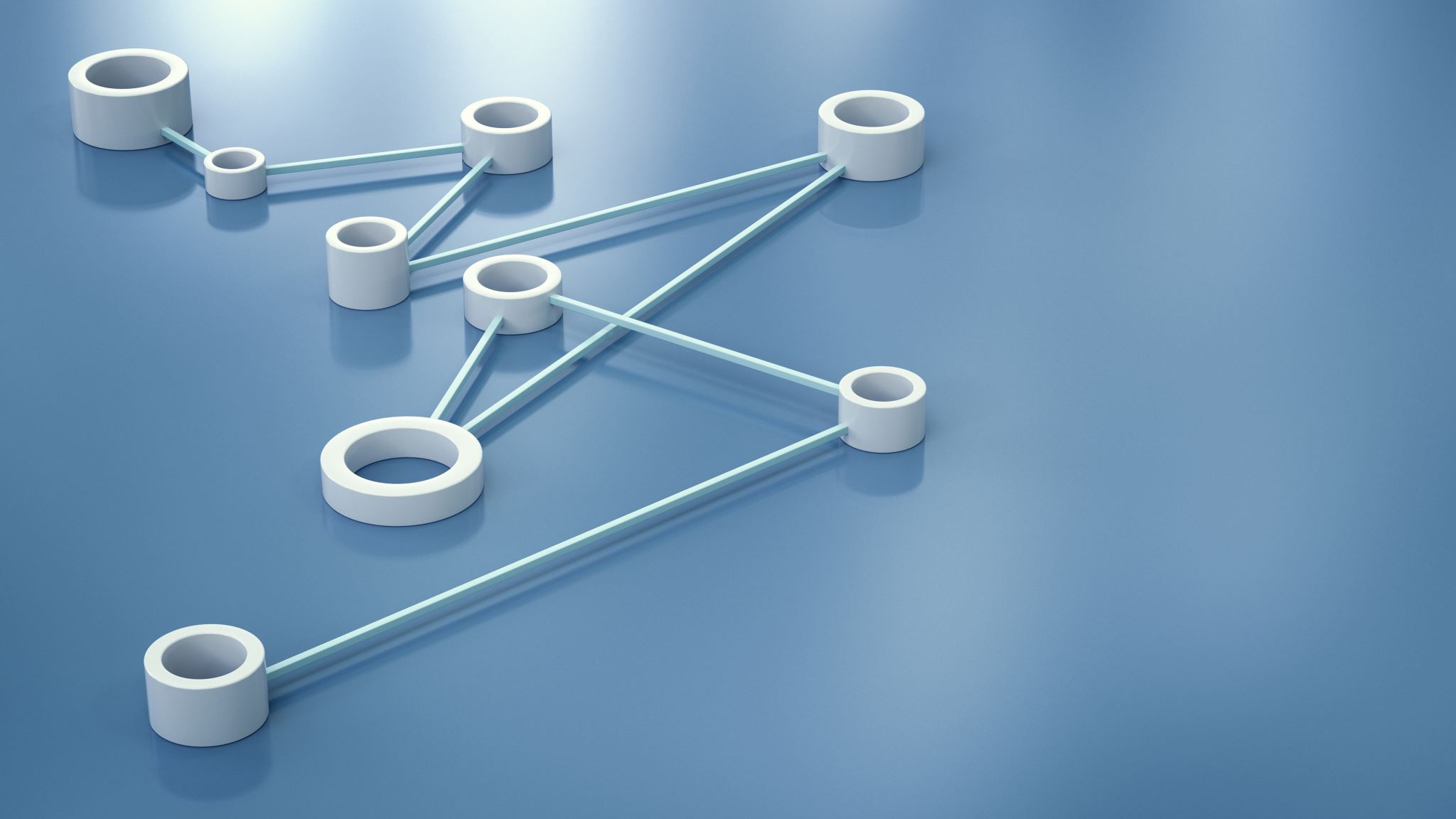 THANK YOU!